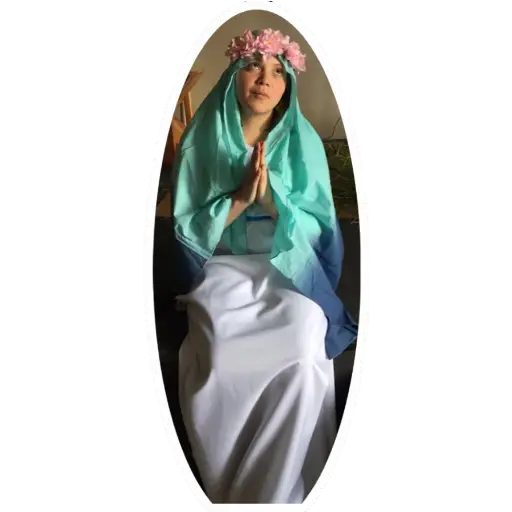 Estimadas y Estimado, debido a las contingencia que estamos viviendo en el país, les hago llegar a ustedes el siguiente material. Con la finalidad que les sea útil para aplicar en la actividad, que será evaluada.
PD: Les envío la Santa
Camila, para que no se contagien 
Del……
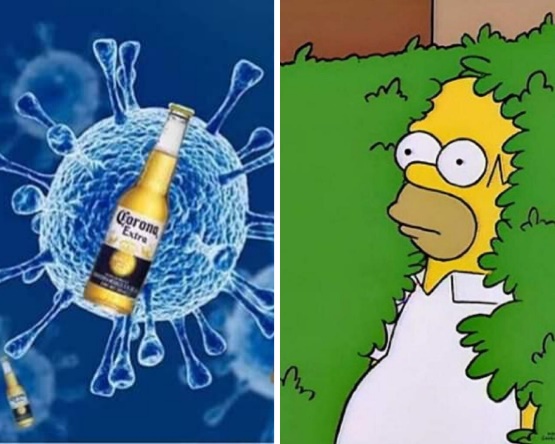 La toma de decisiones en la etapa de Dirección.
INTRODUCCIÓN.
Objetivo en clase: Identificar la toma de decisiones en el caso de Starbuck, por medio de la definición de toma de decisión y los procesos de dirección. Incentivando el trabajo autónomo.
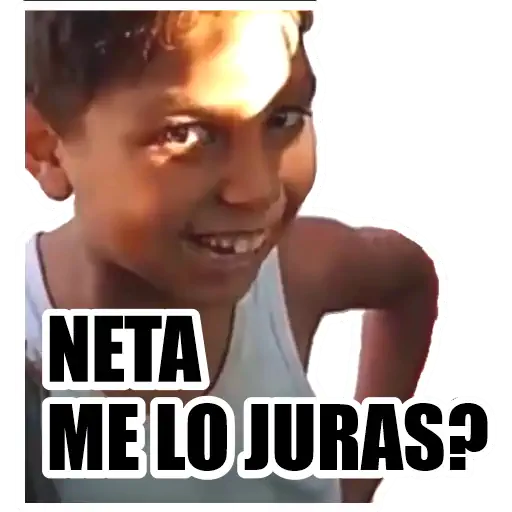 Actividad con nota participativa.
HAZ AHORA
¿CUAL ES EL PROCESO DE DIRECCIÓN?
Pero puedo tomar mis apuntes en otra hoja y luego agregarlo al cuaderno
Revisen Su cuaderno de Dotación de Personal.
Lo deje en el Liceo…….
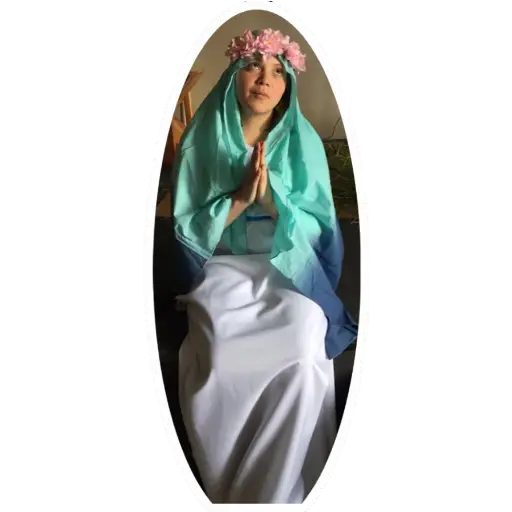 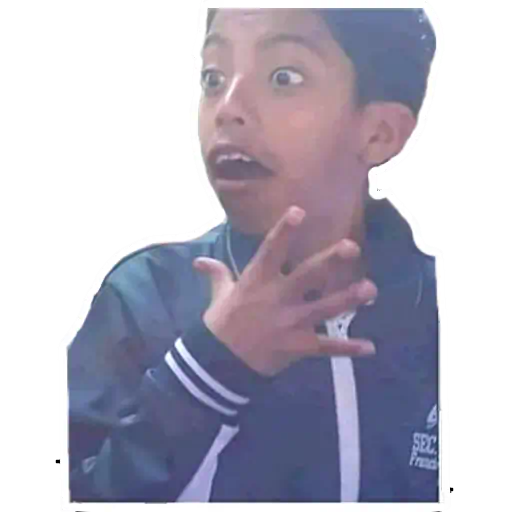 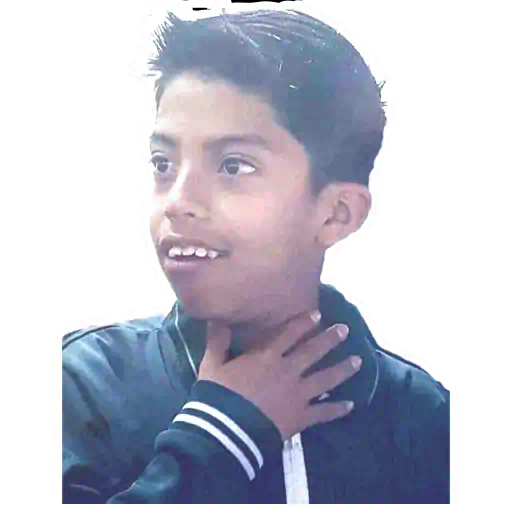 HAZ AHORA
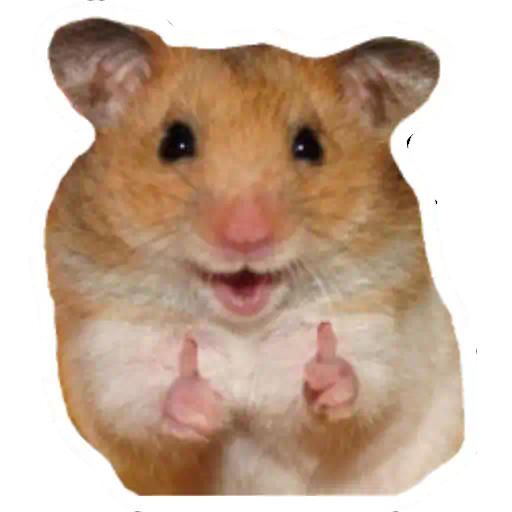 ¿CUAL ES EL PROCESO DE DIRECCIÓN?
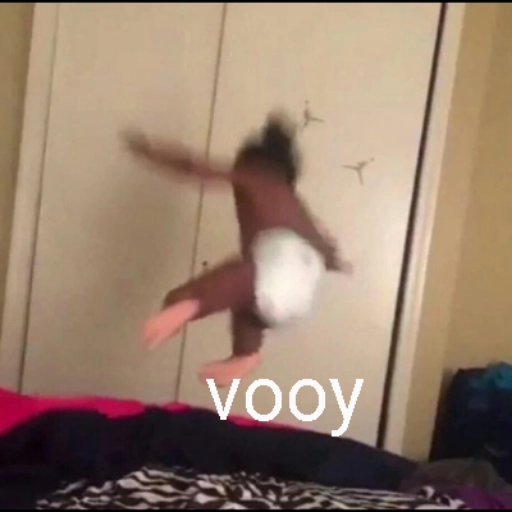 Ahora de Cabeza al Contenido…..
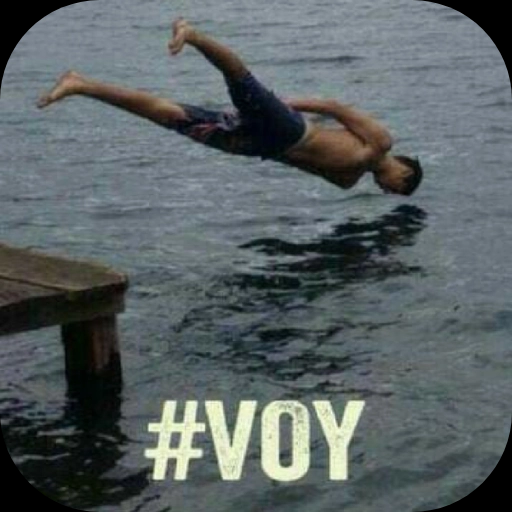 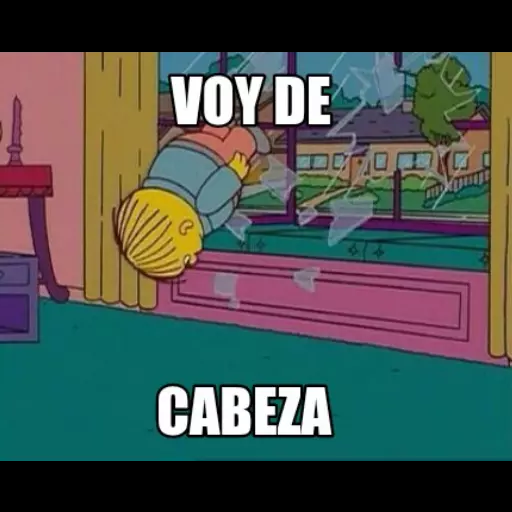 TOMA DE DECISIONES
DEFINICIÓN
Es el proceso mediante el cual se realiza una elección entre diferentes opciones o formas posibles para resolver diferentes situaciones en la vida en diferentes contextos: empresarial, laboral, económico, familiar, personal, social.
Recuerda, debes hacer 
un resumen de cada párrafo
Actividad
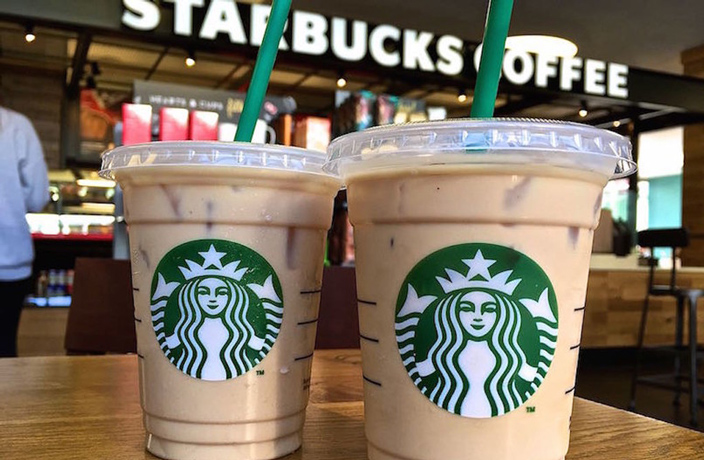 A continuación, debes leer el Siguiente caso de la empresa  Starbuck, para que puedas responder correctamente la actividad. Recuerda esto tendrá una calificación…..
Actividad
1. Una vez terminada la actividad, puedes enviar tu tarea al whatsapp de la profesora o a su correo. 
Celular: 86121071
Correo: castillocamila304@Gmail.com
2. Plazo para la entrega de la actividad.. Tienen hasta el día viernes 20 de marzo. 
3. Para cualquier consulta comunicarse por correo o celular.